Work of the Visual Arts
Application Format: Standard
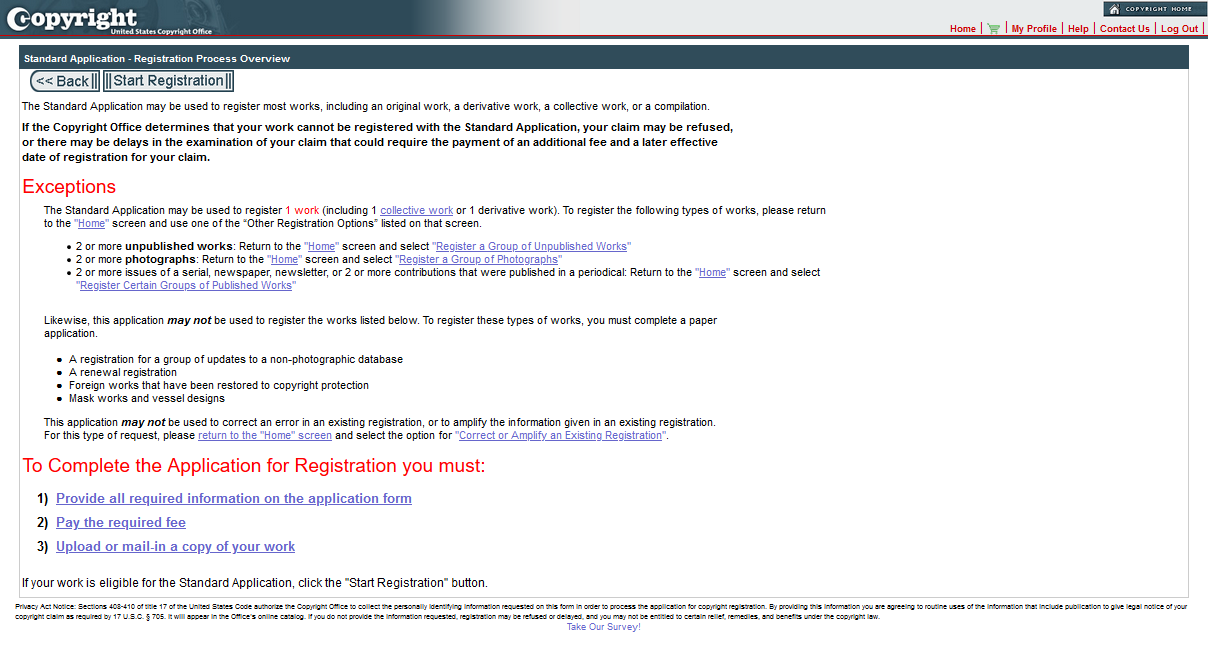 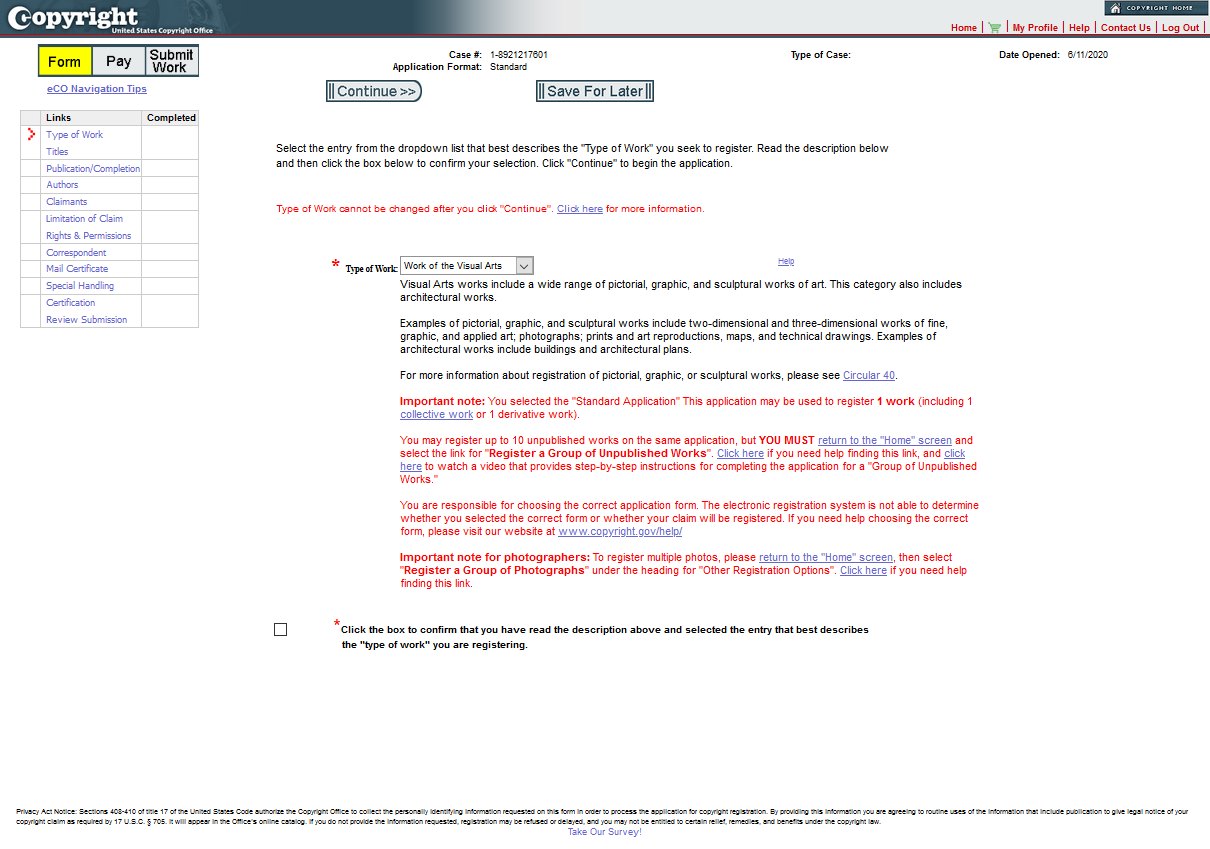 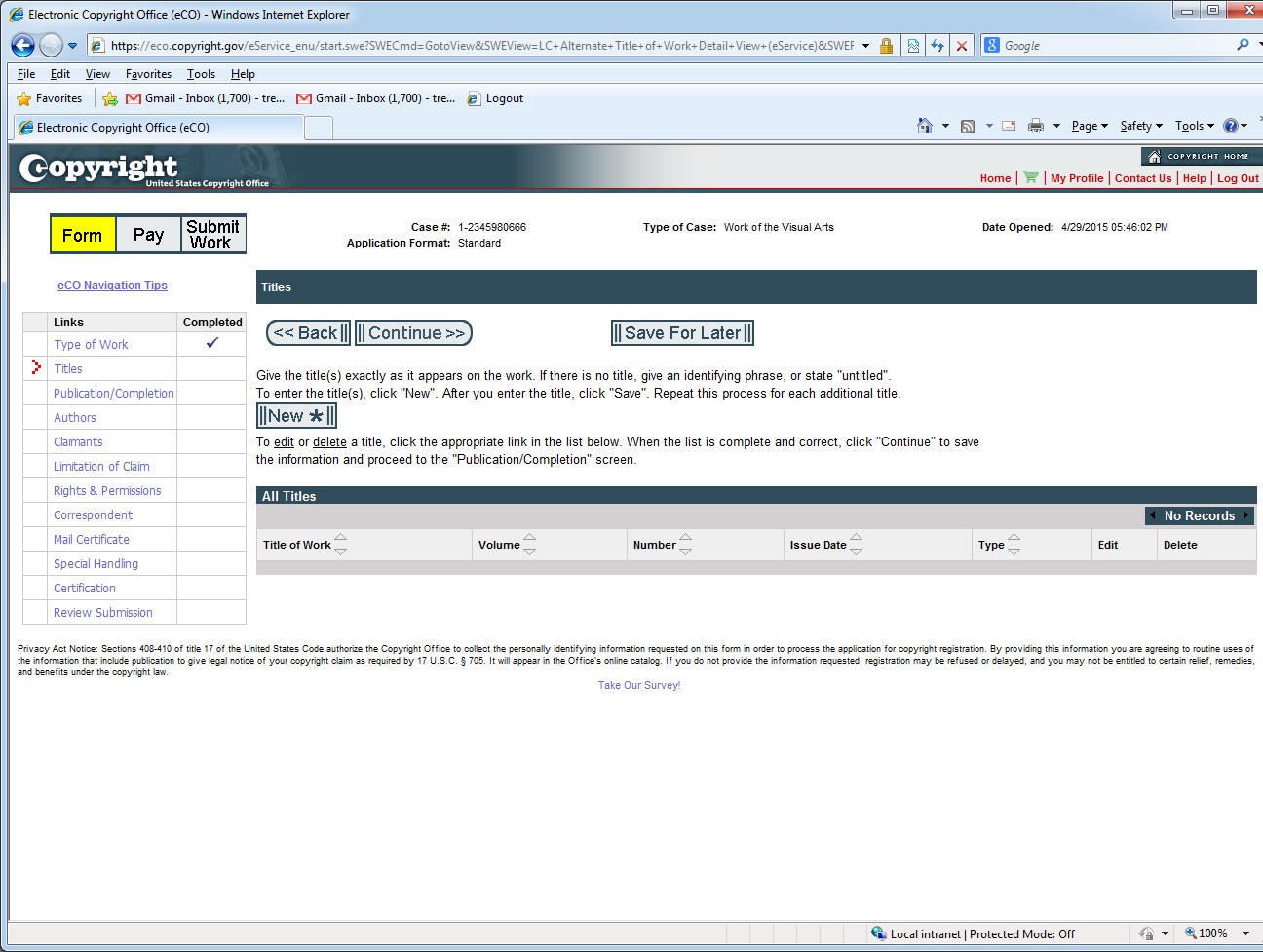 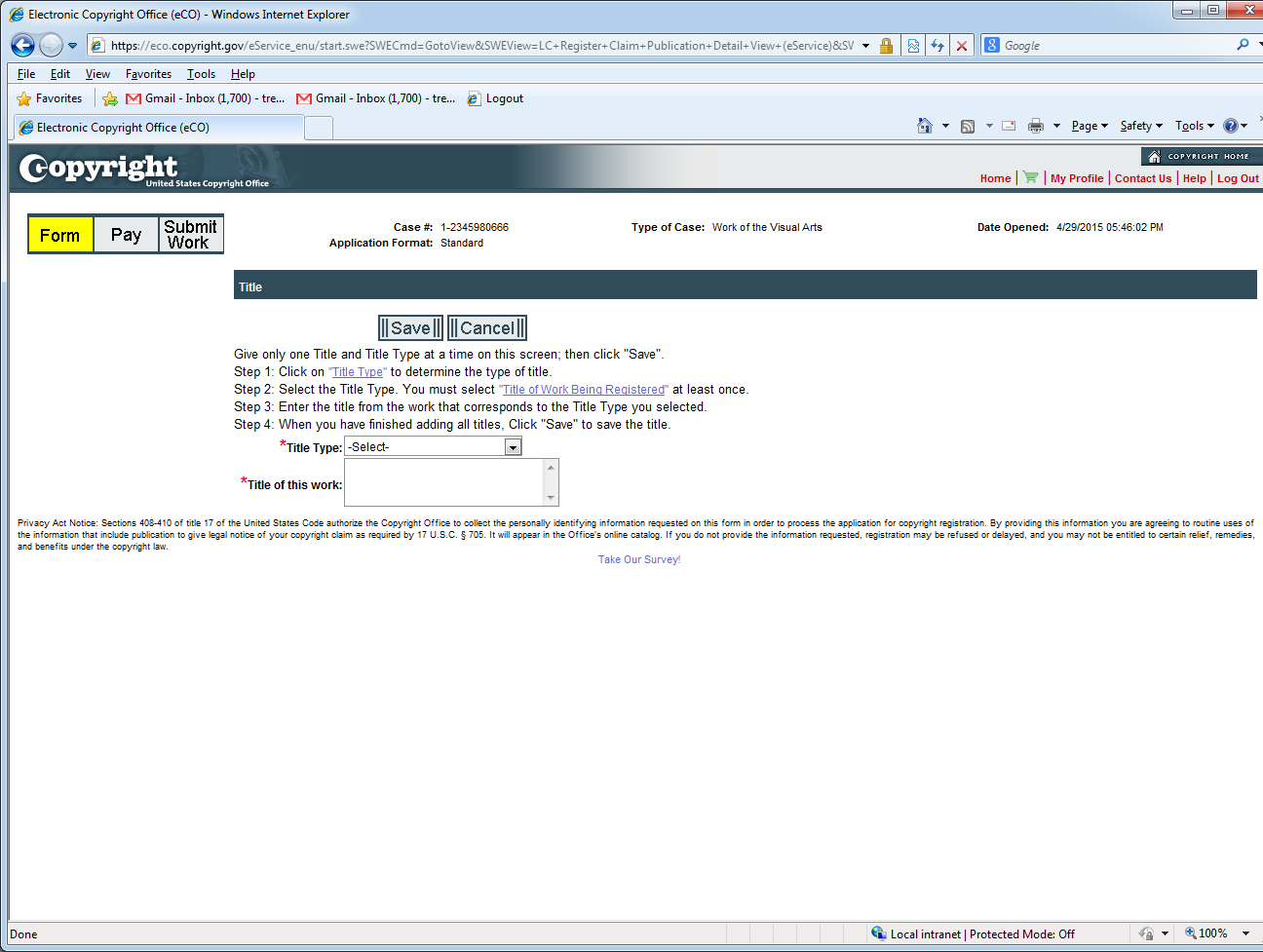 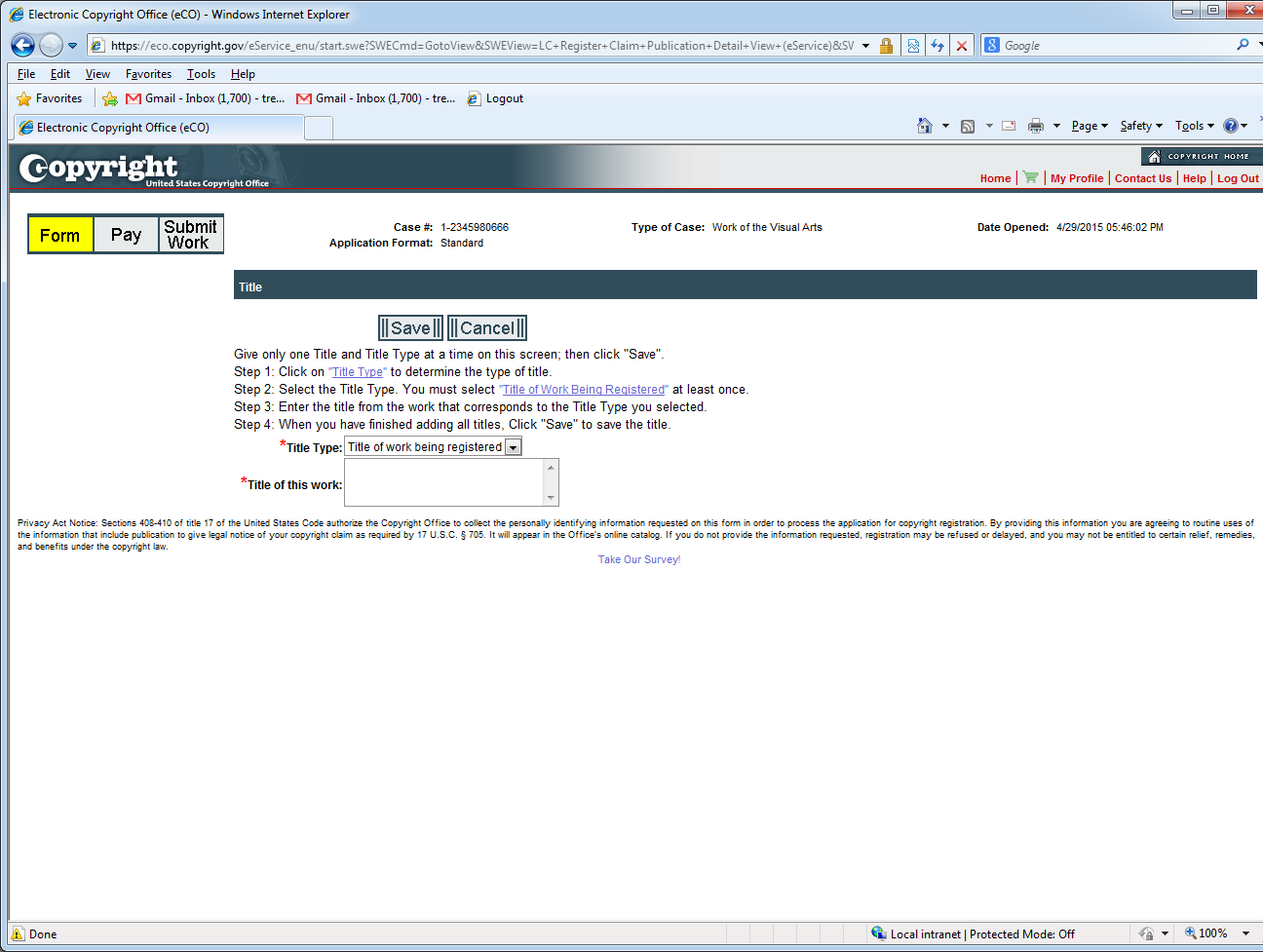 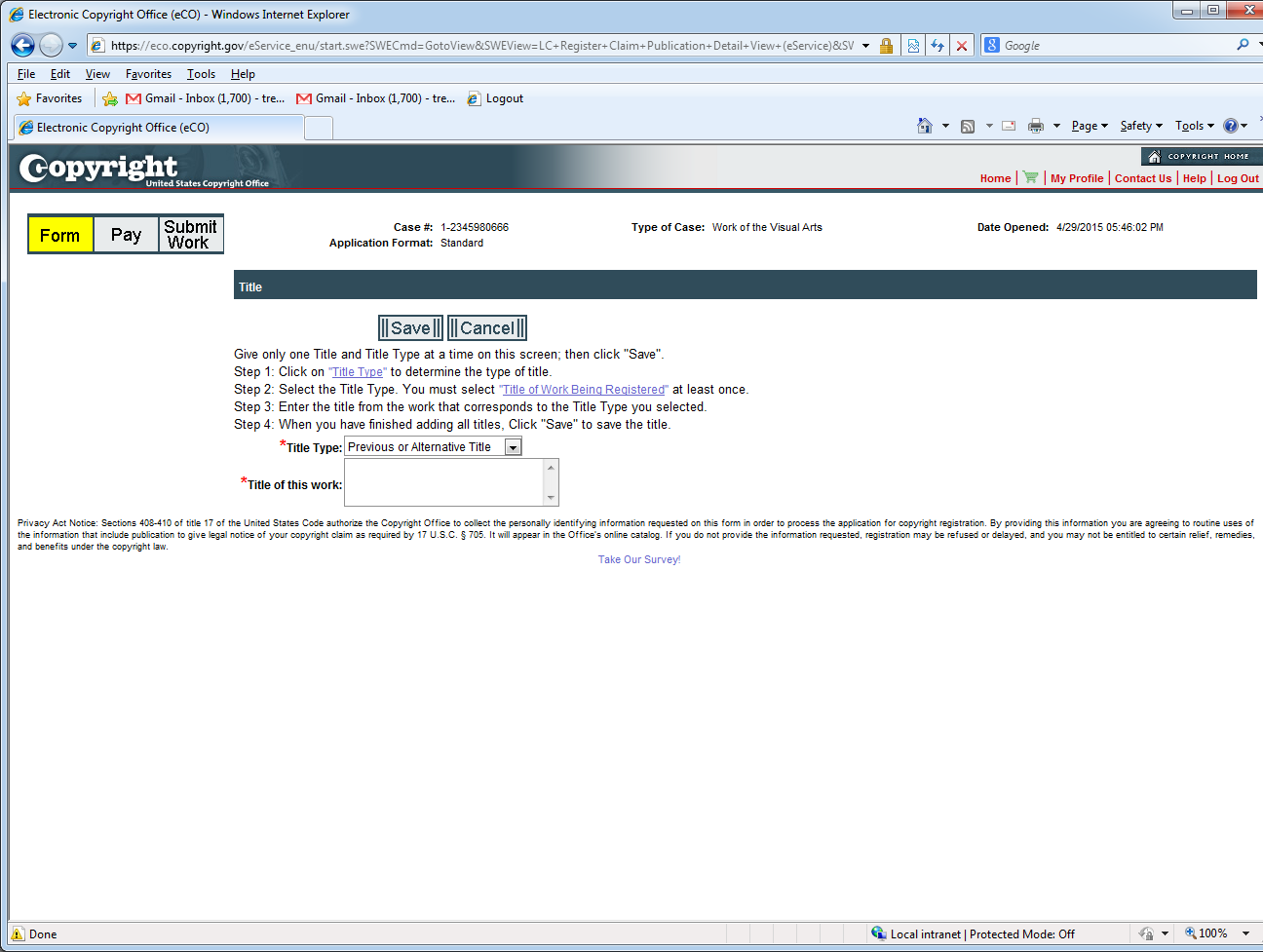 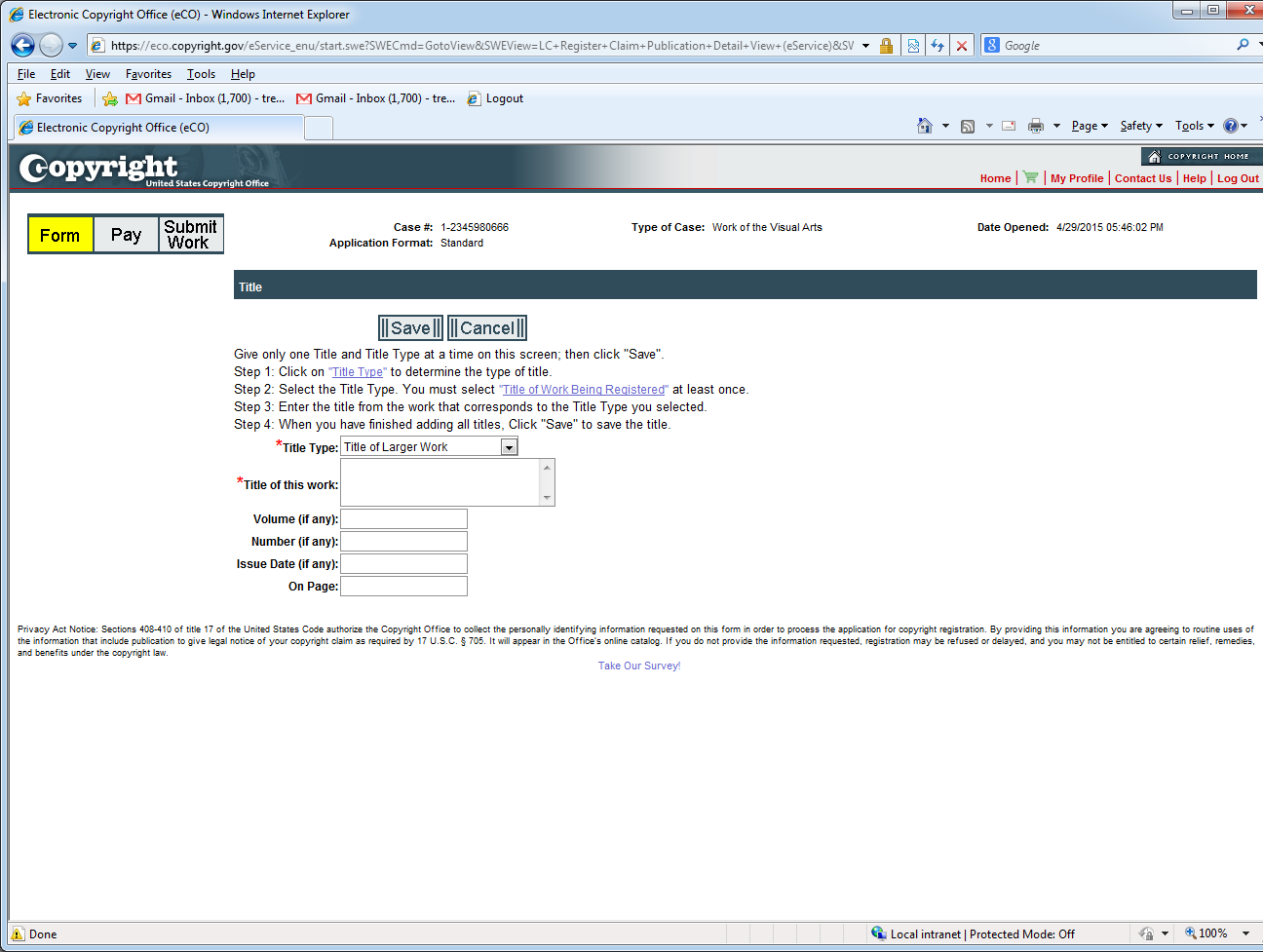 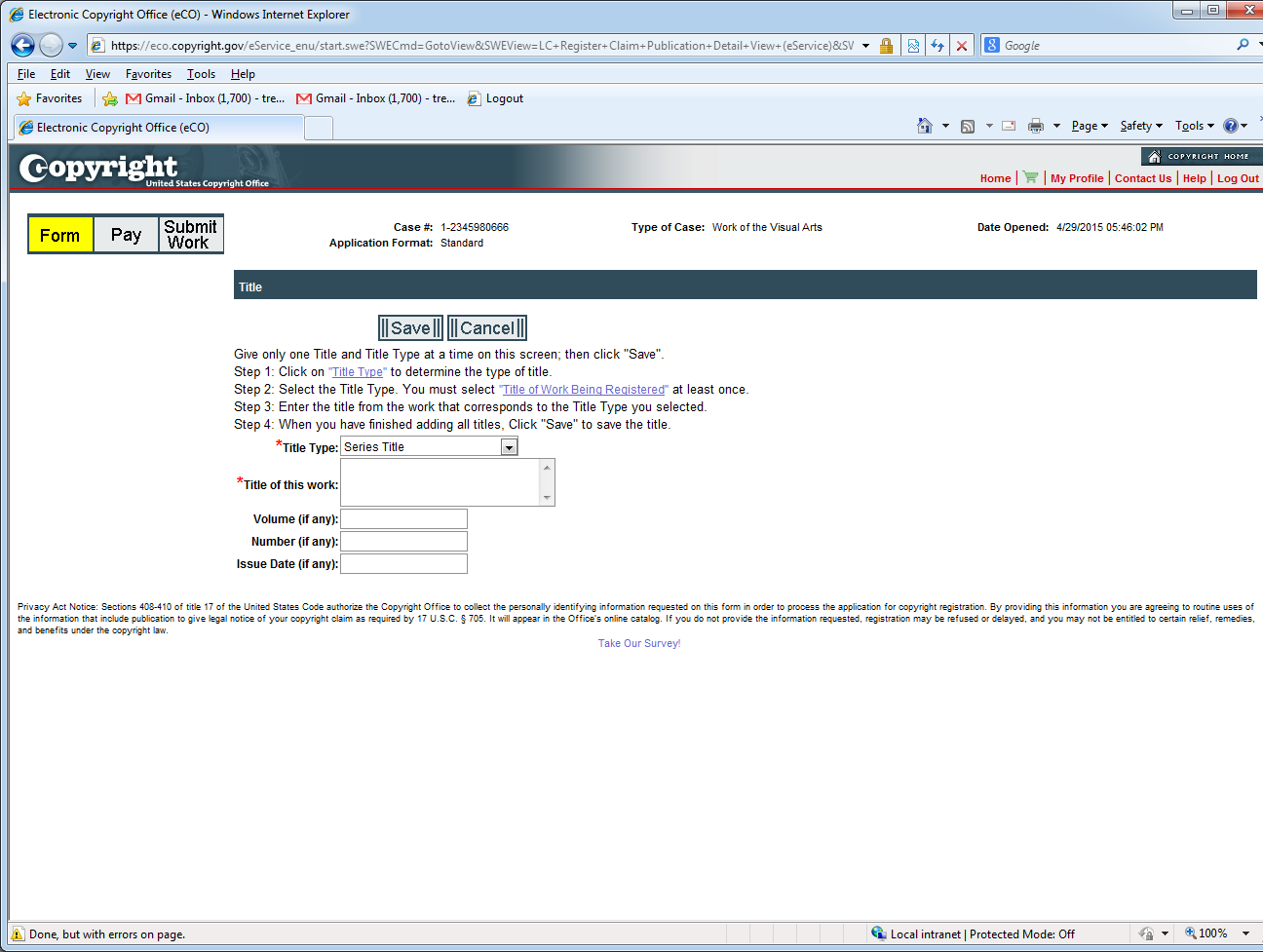 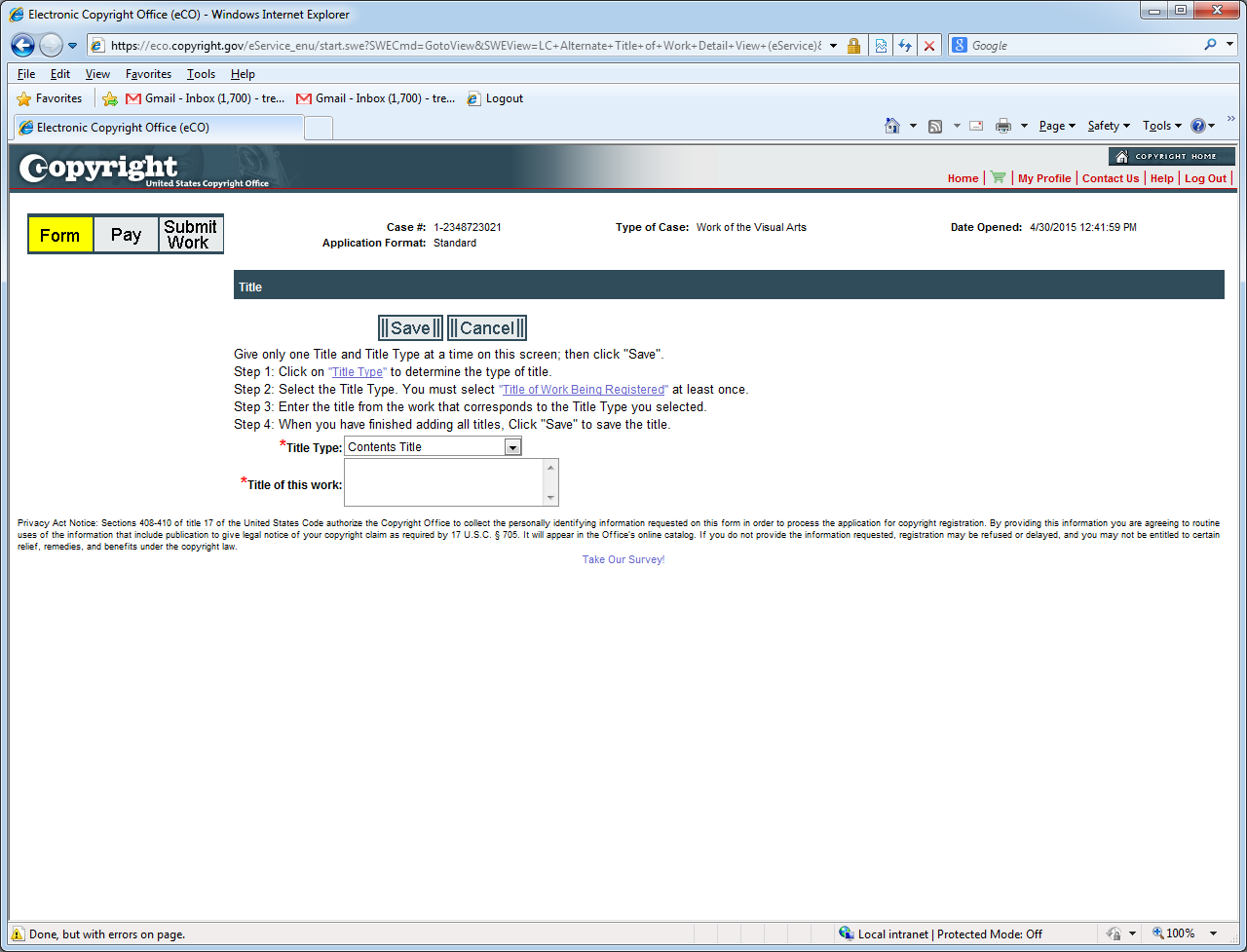 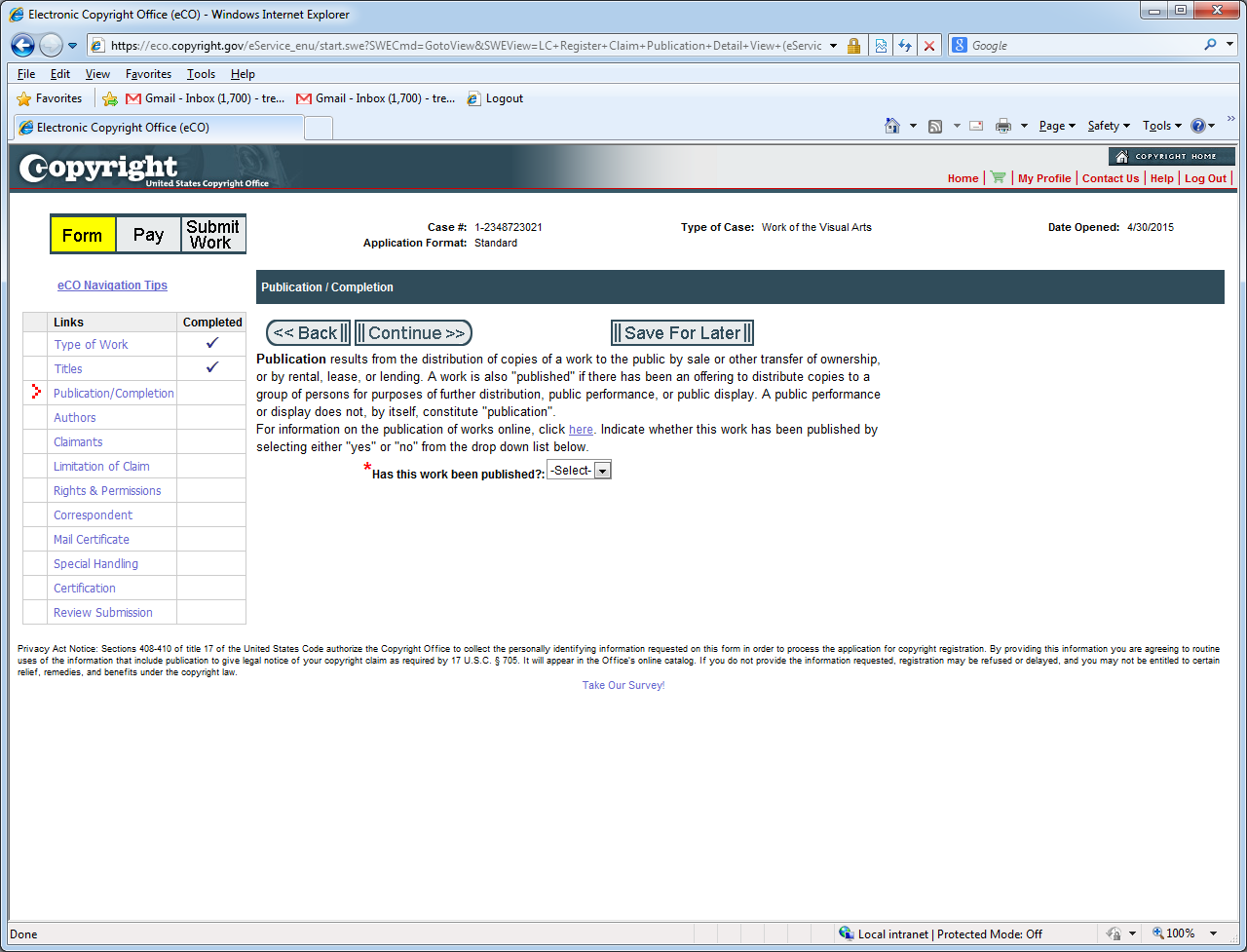 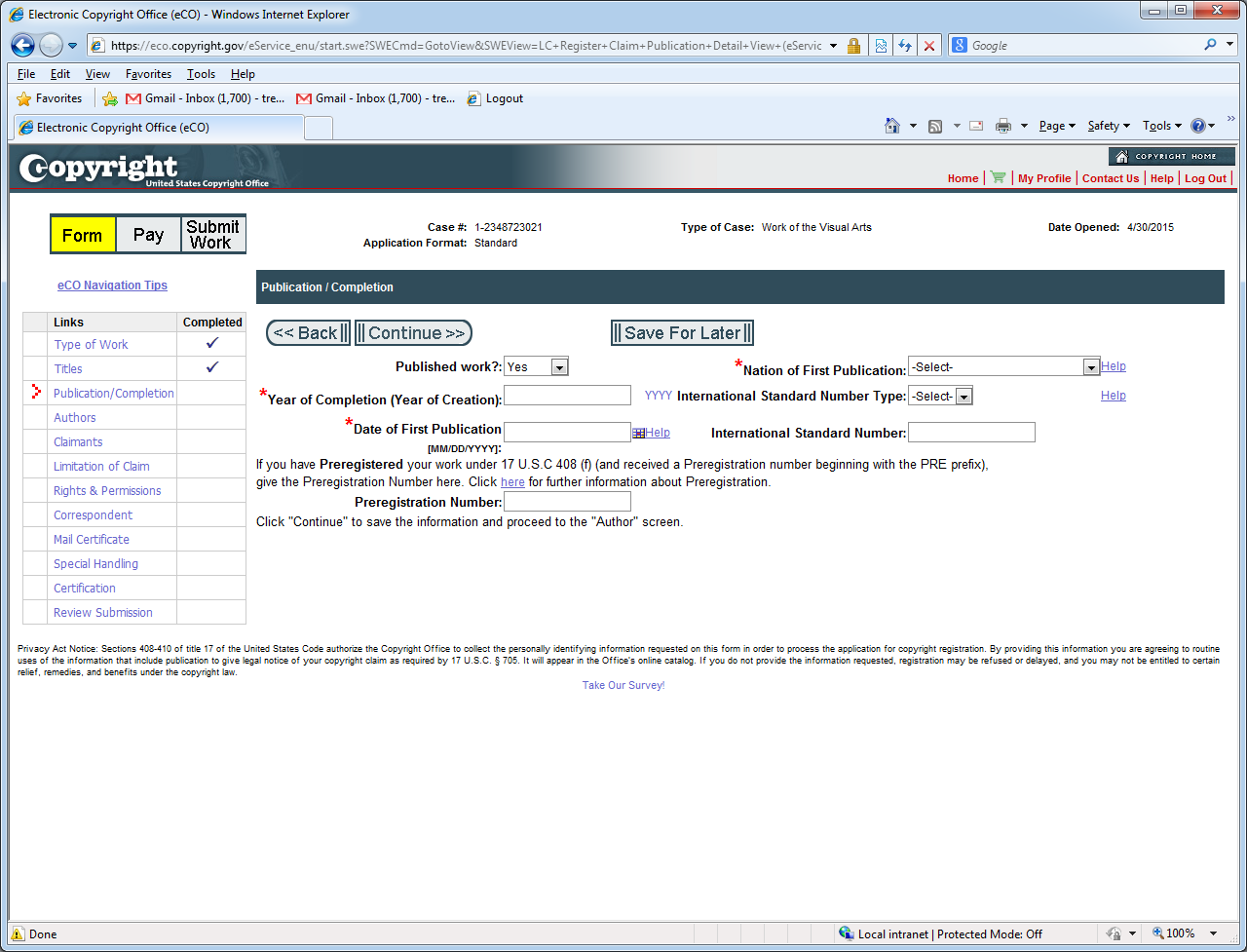 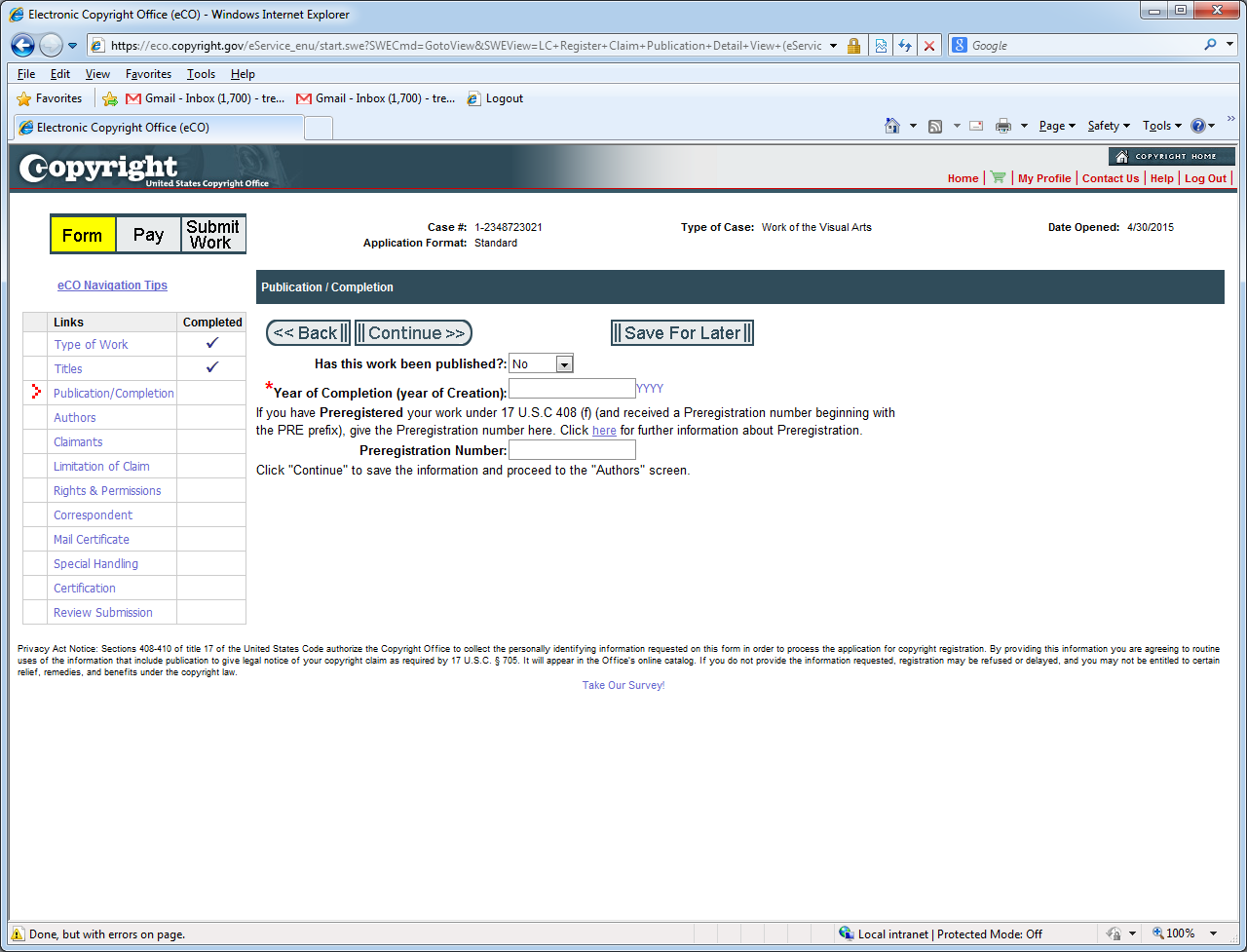 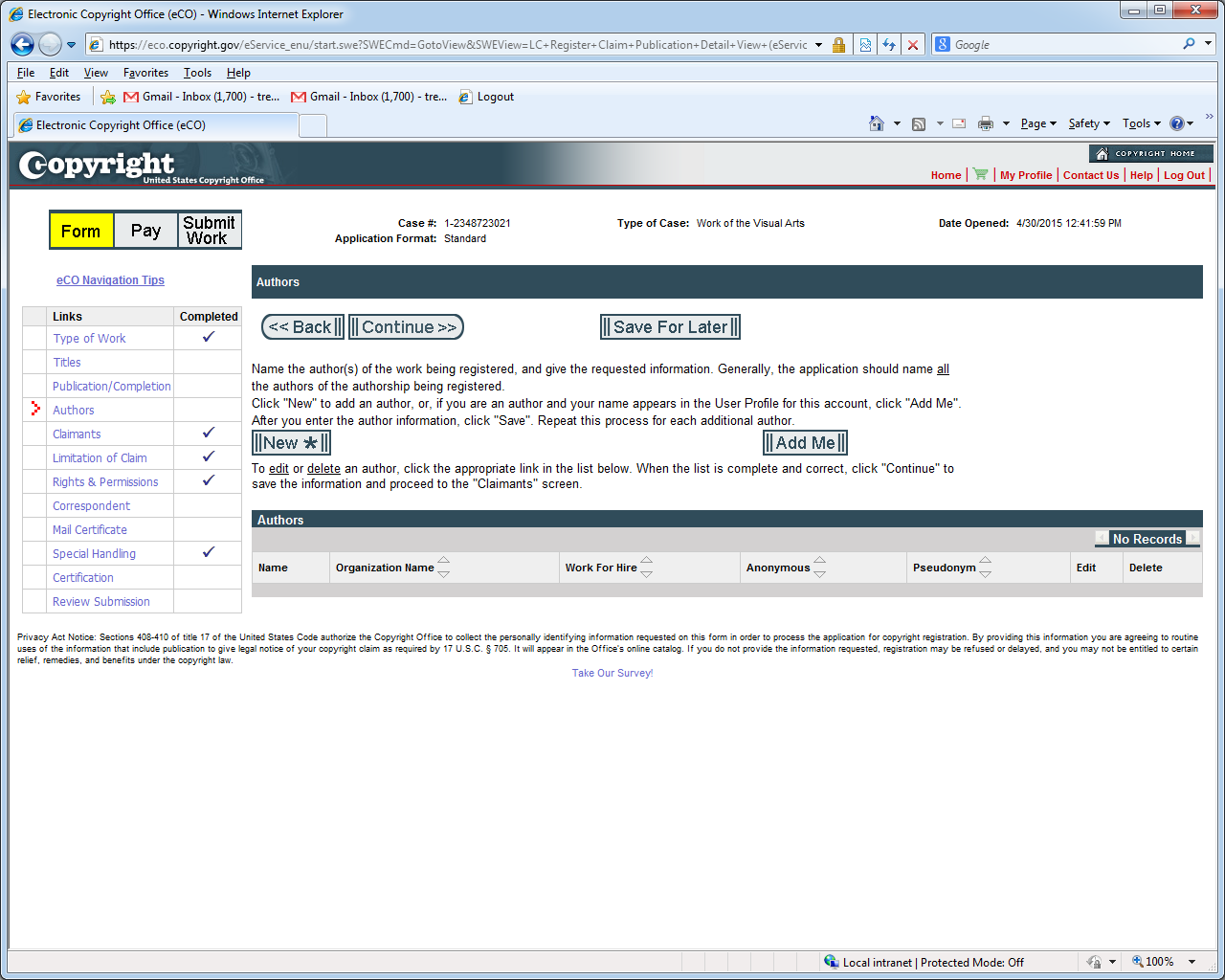 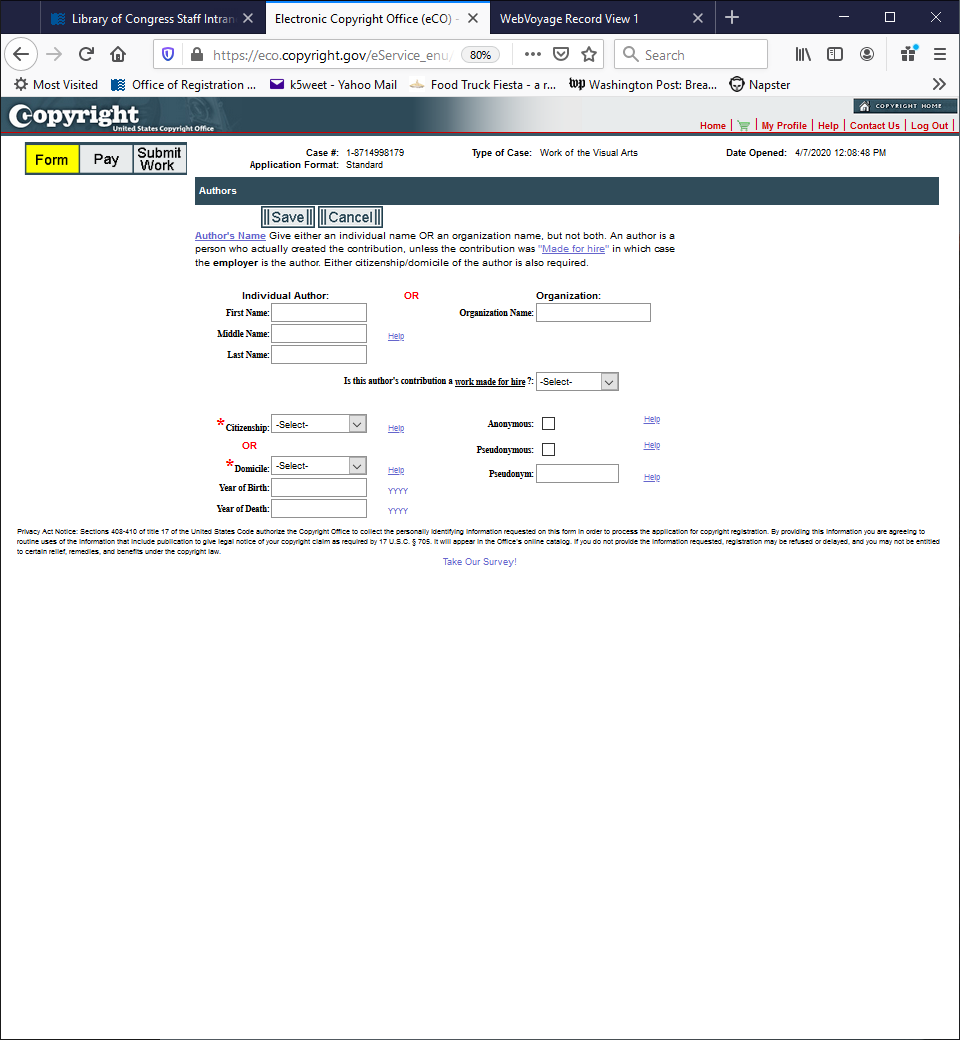 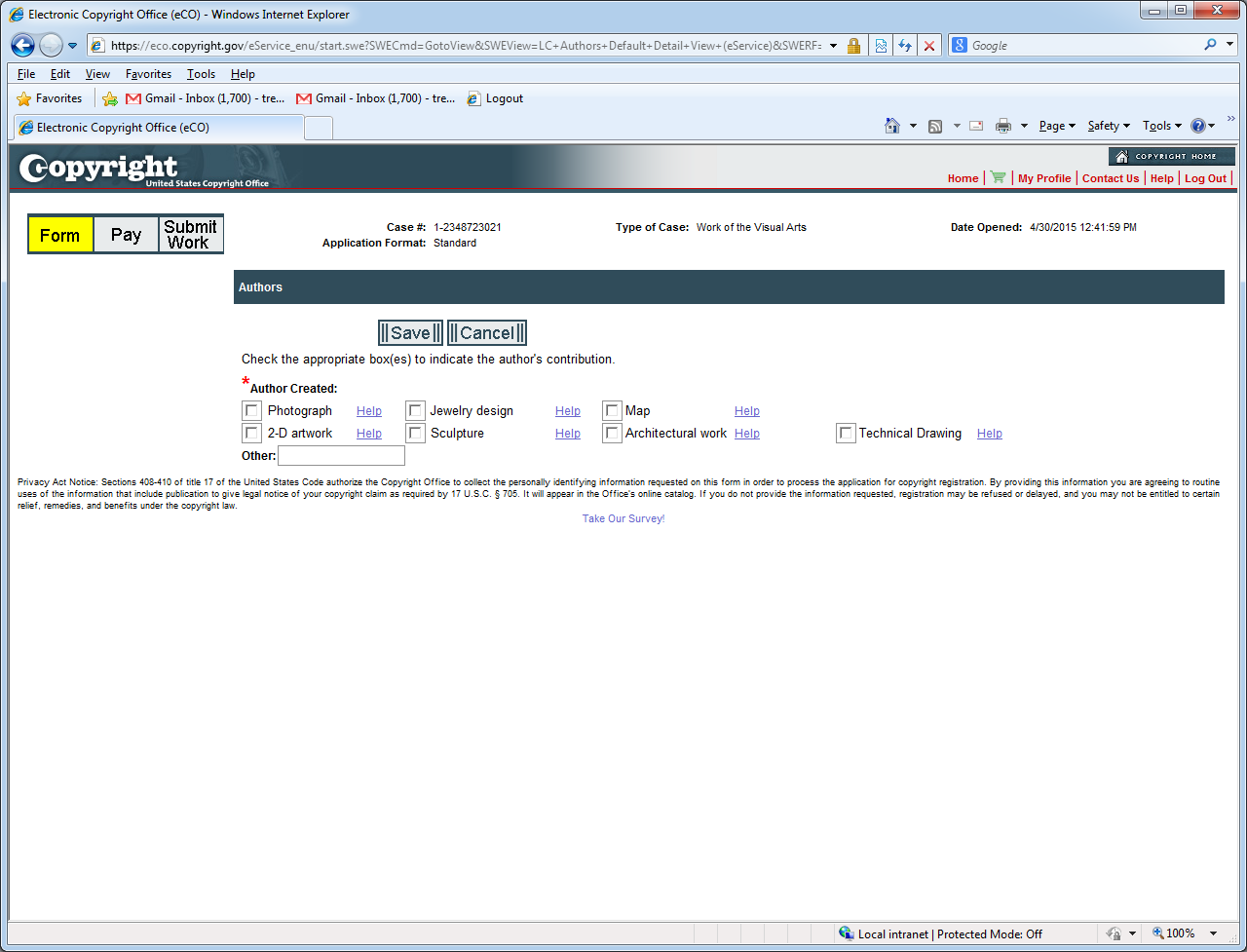 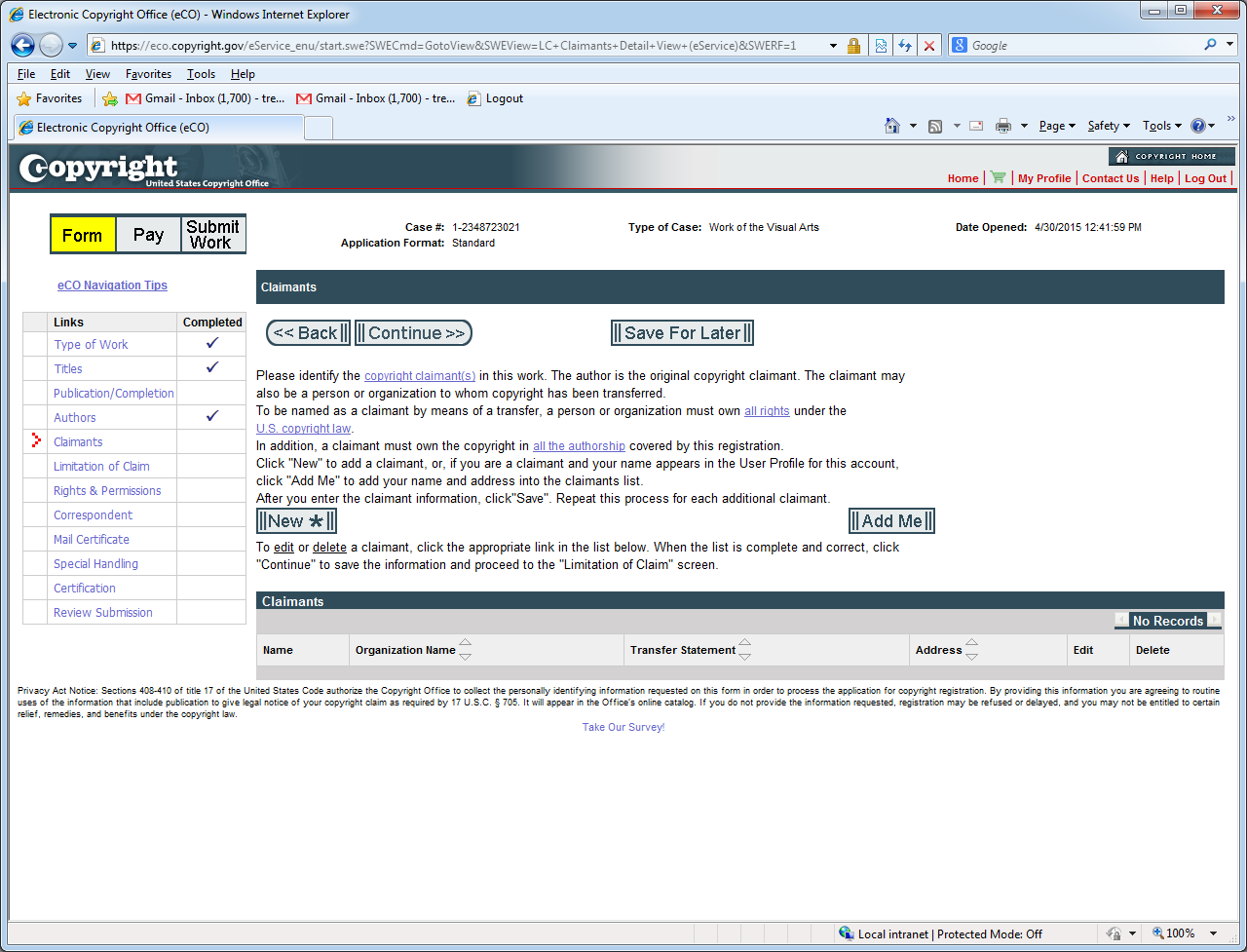 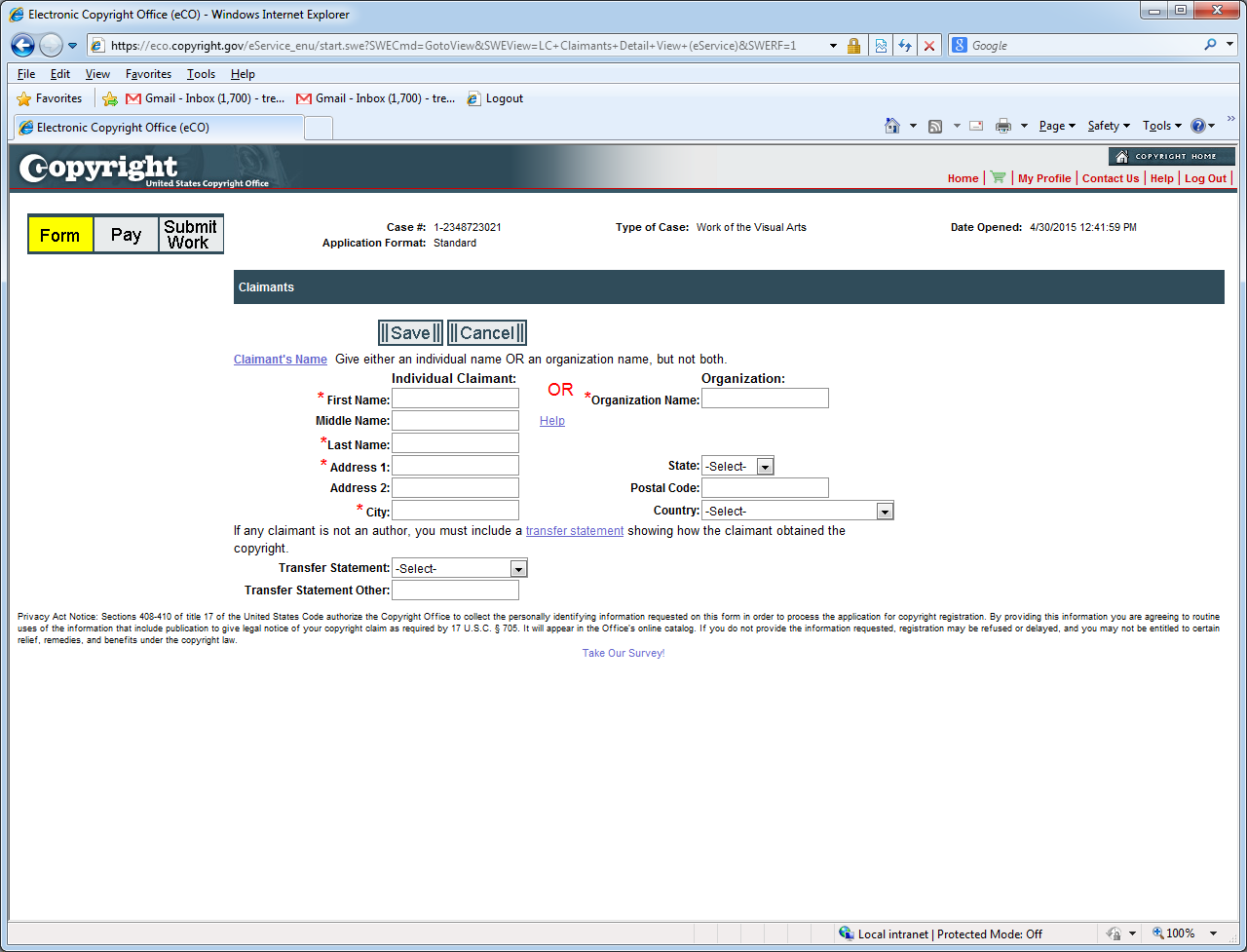 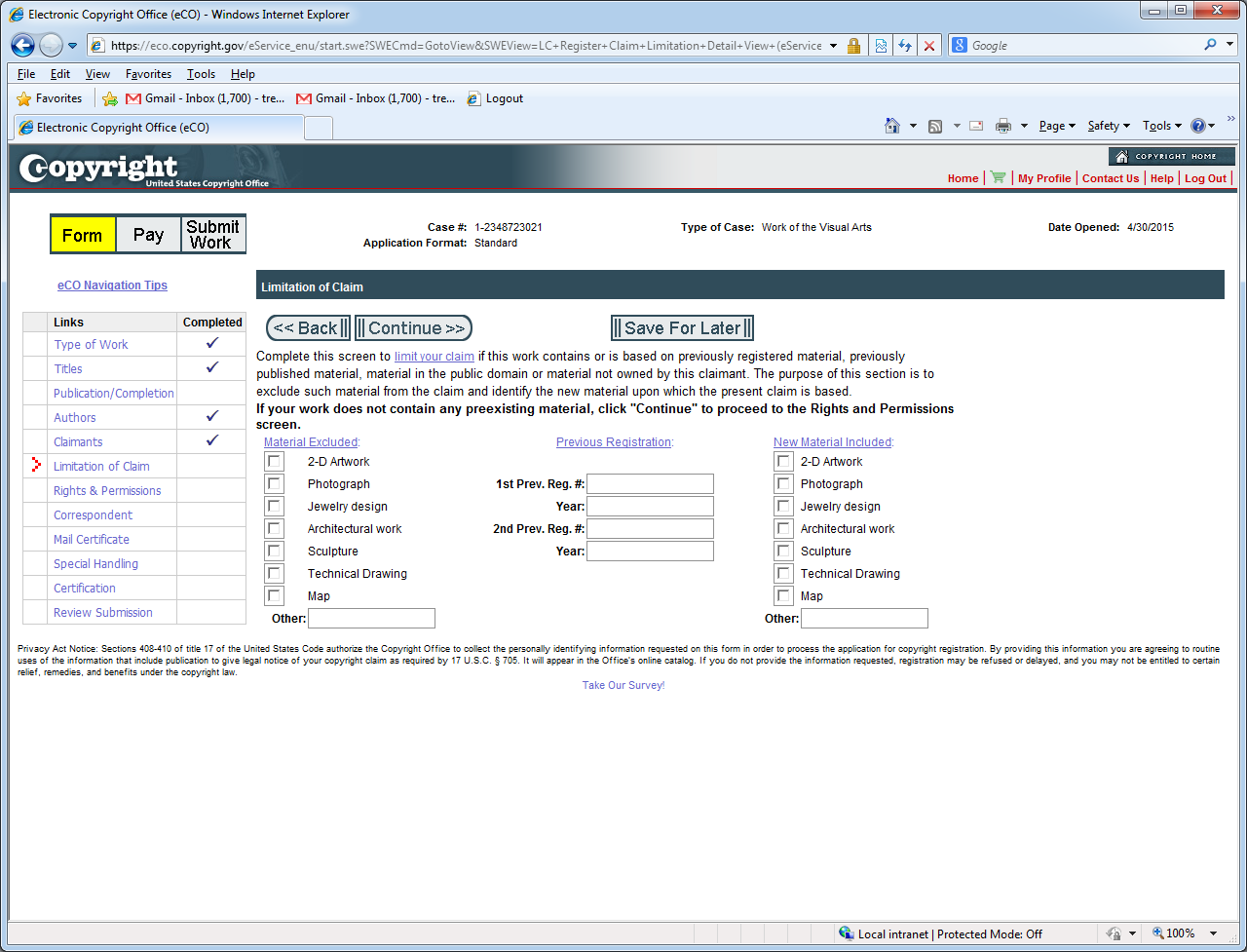 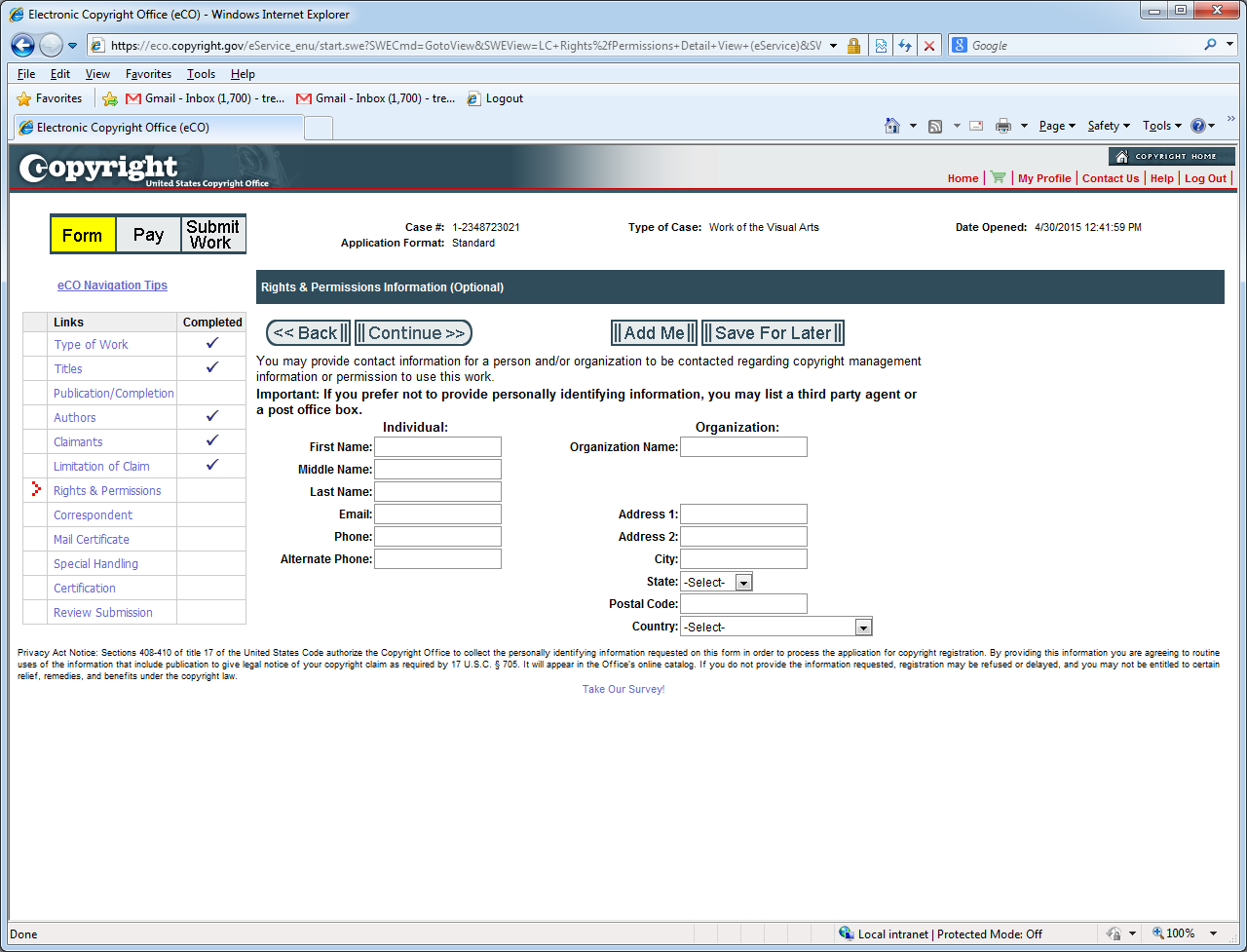 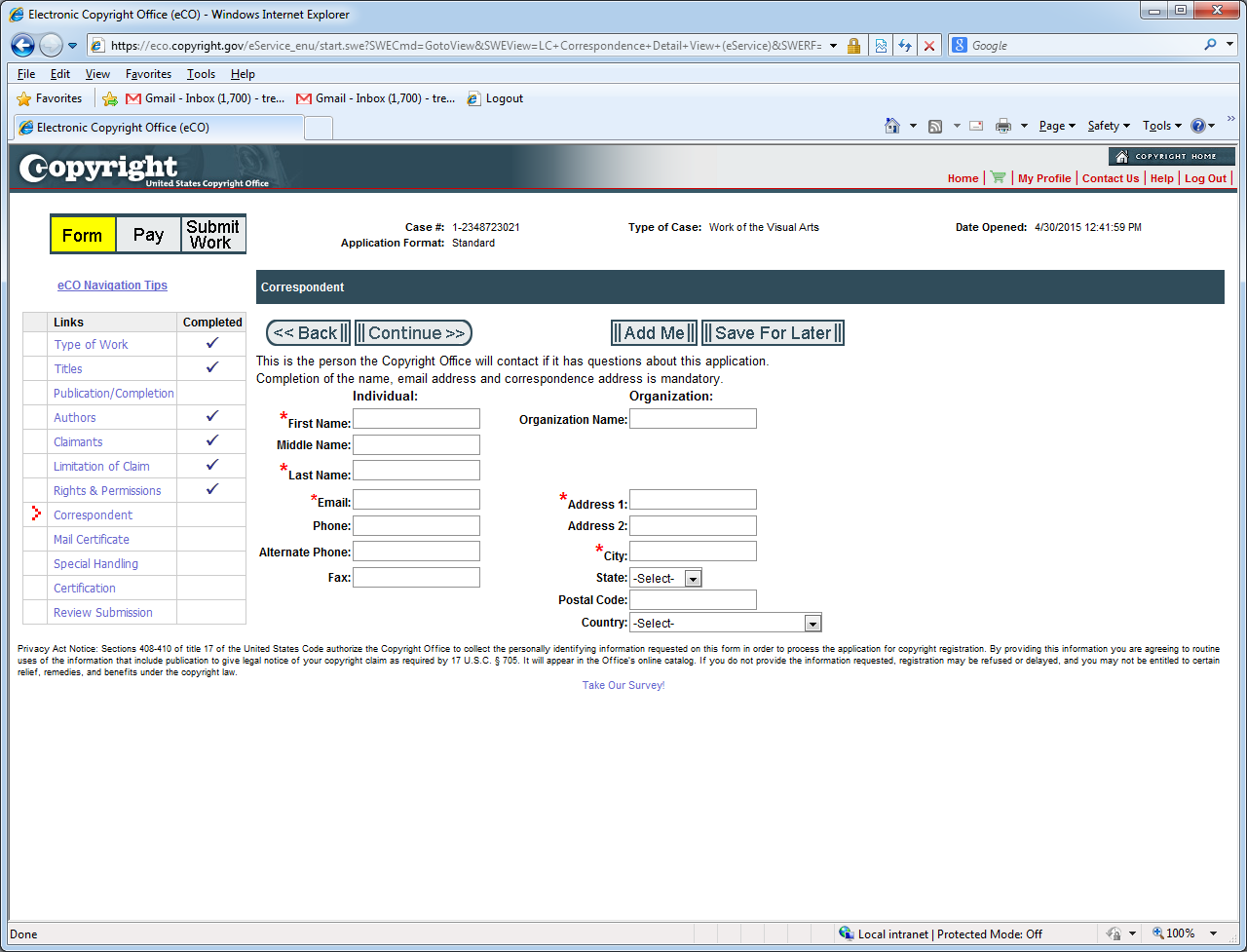 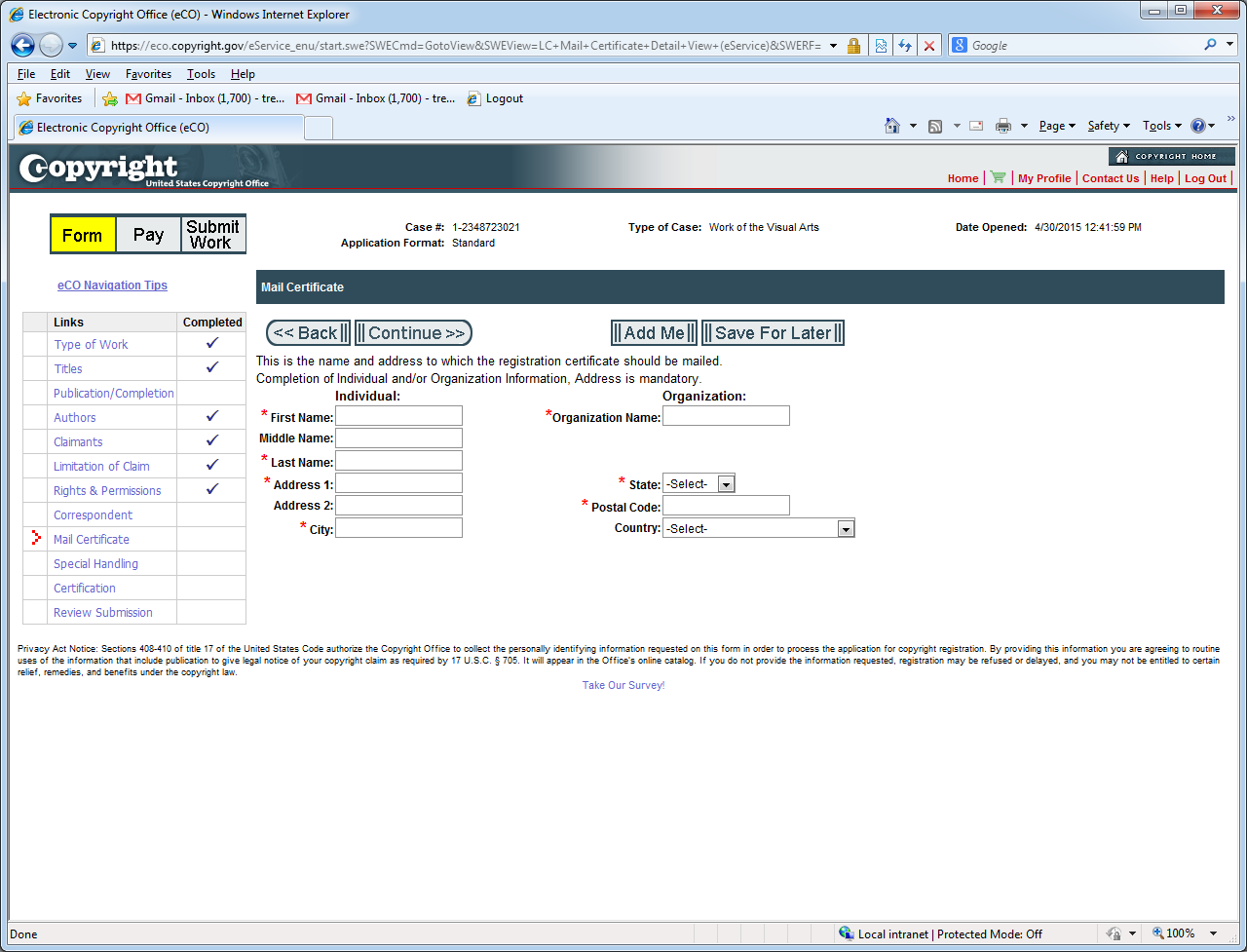 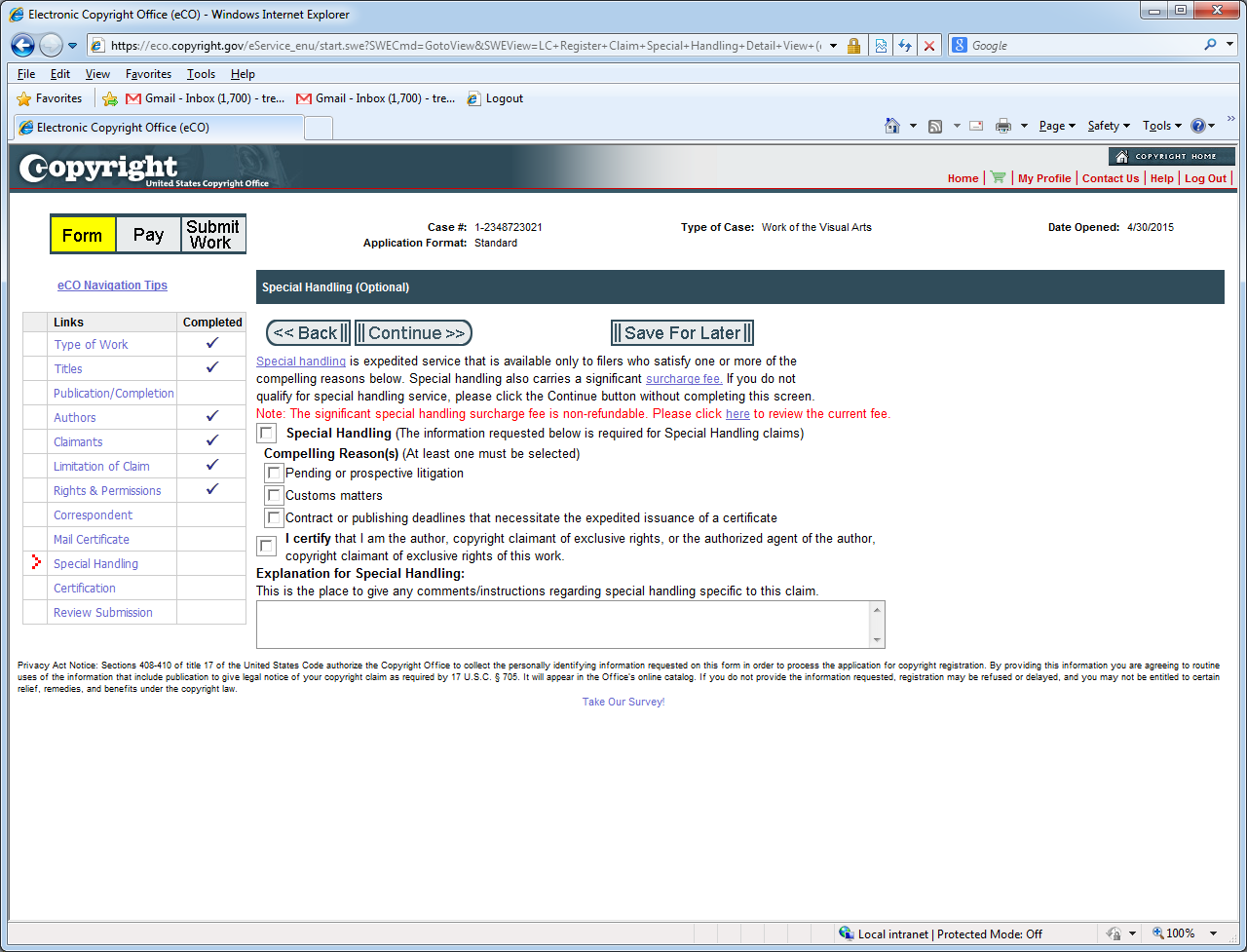 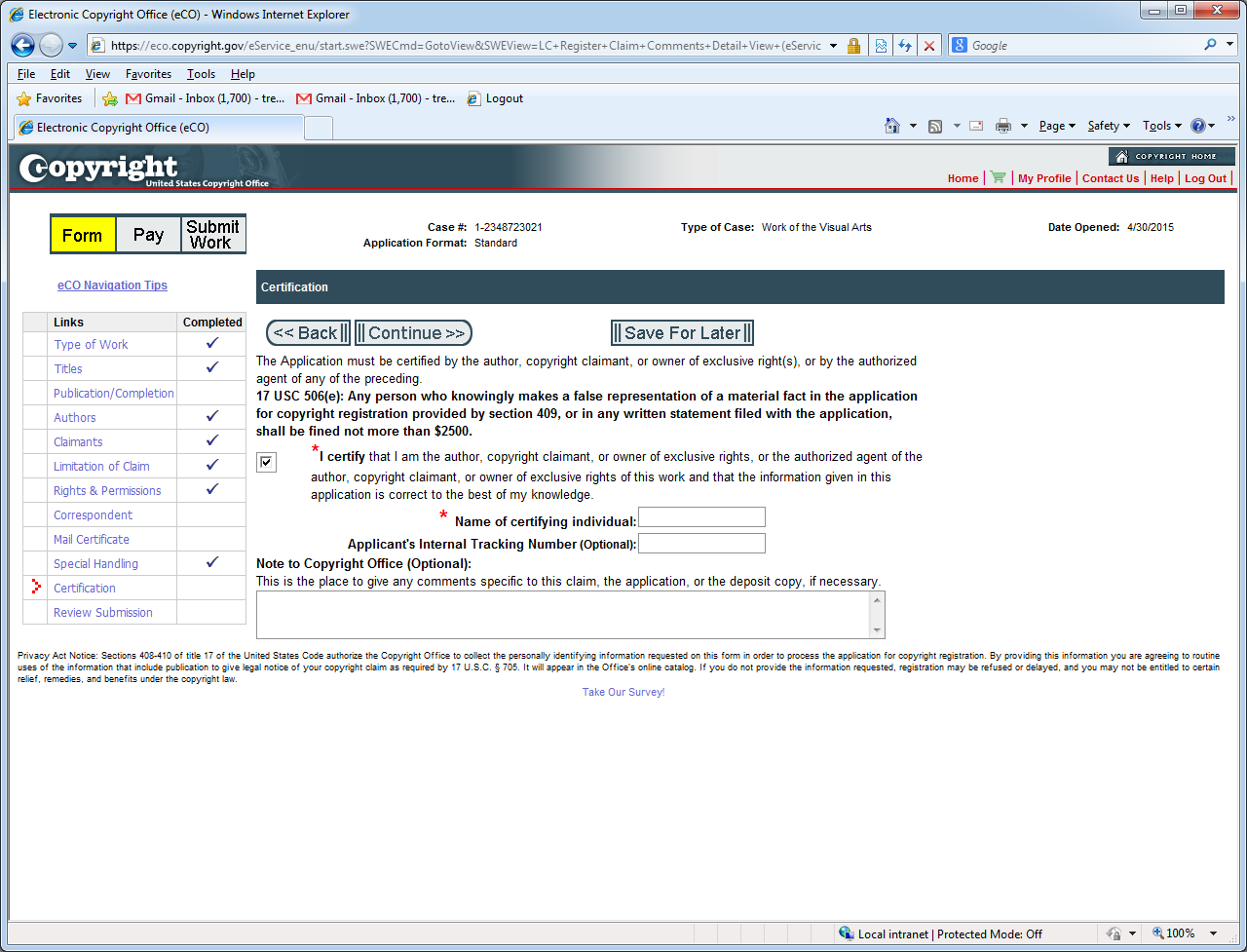